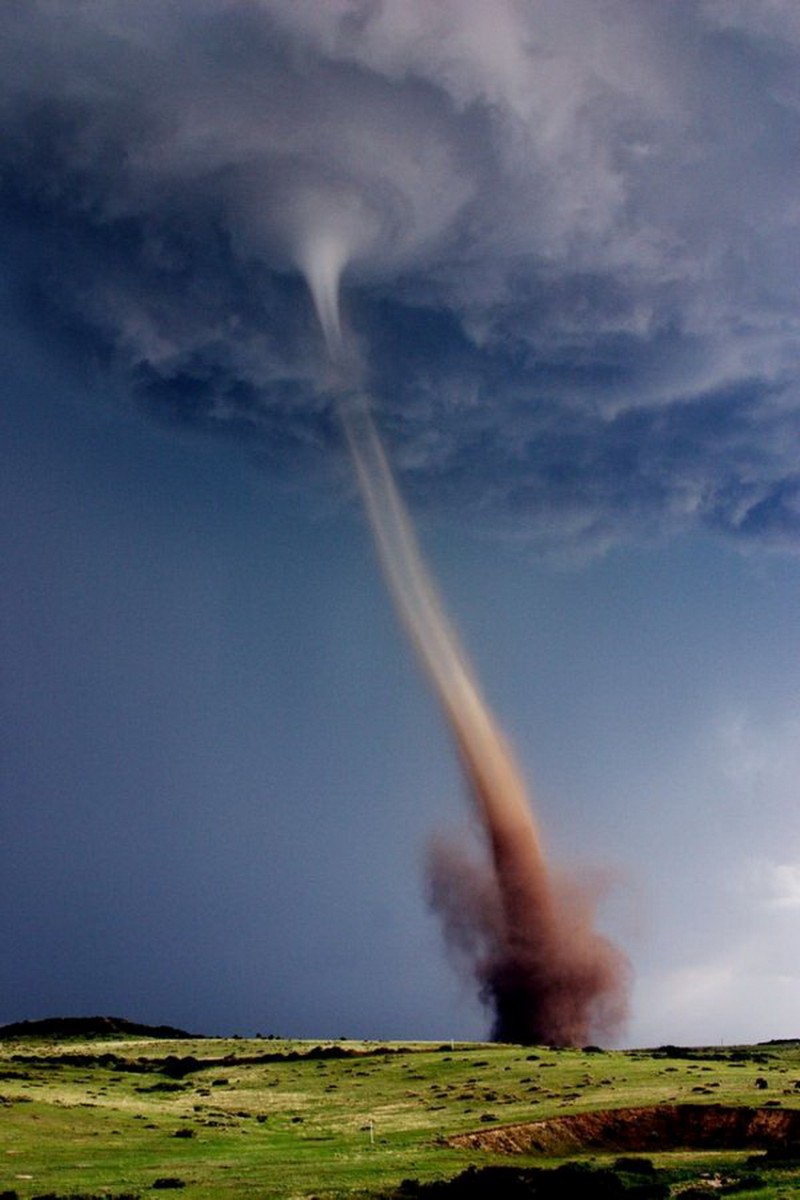 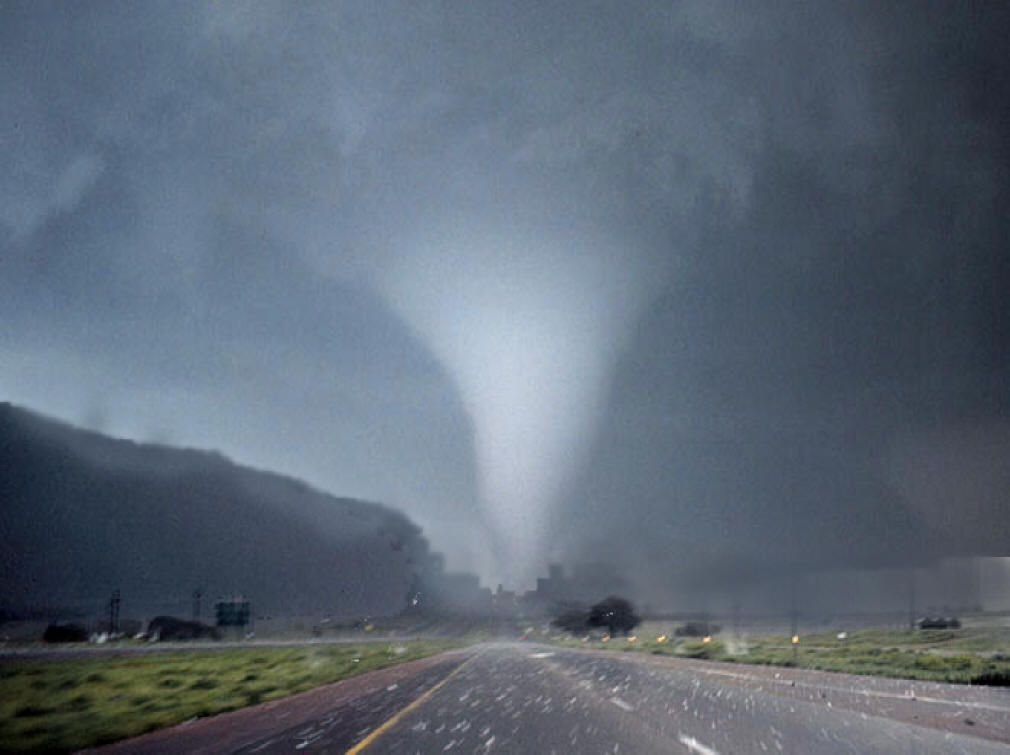 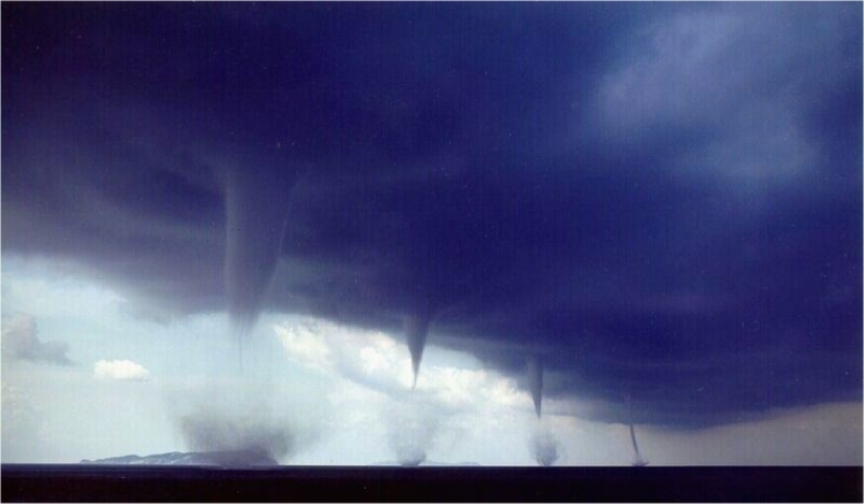 Weather and Climate
BY Bryan  and Noah G.
This Photo by Unknown author is licensed under CC BY-NC-ND.
This Photo by Unknown author is licensed under CC BY.
This Photo by Unknown author is licensed under CC BY.
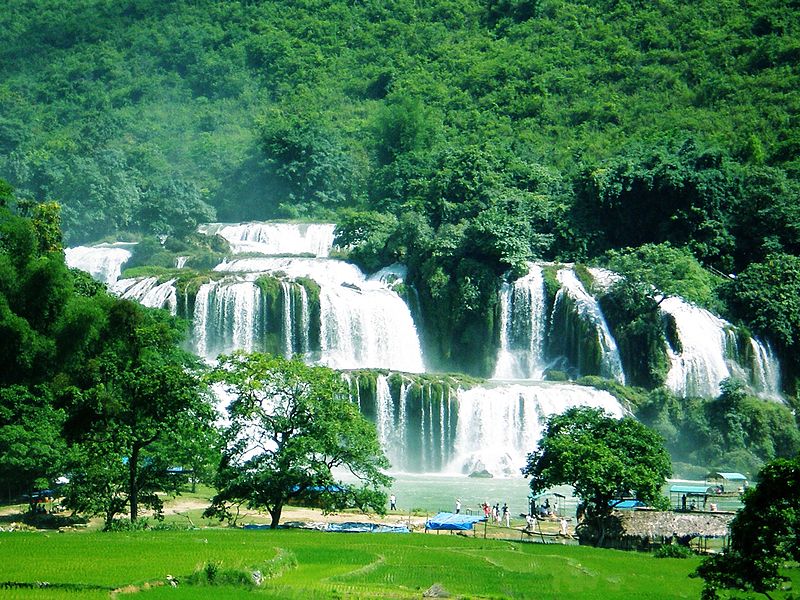 Tropical Climate Zone
They are very hot.  They also get a lot of rain, but don't get any snow. The tropical climate is always hot that has a lot of plants.  It's next to the equator. Tropical zones are in Africa, Brazil, and India. It's very wet all year long because it's near the equator.
This Photo by Unknown author is licensed under CC BY-SA.
This Photo by Unknown author is licensed under CC BY-SA.
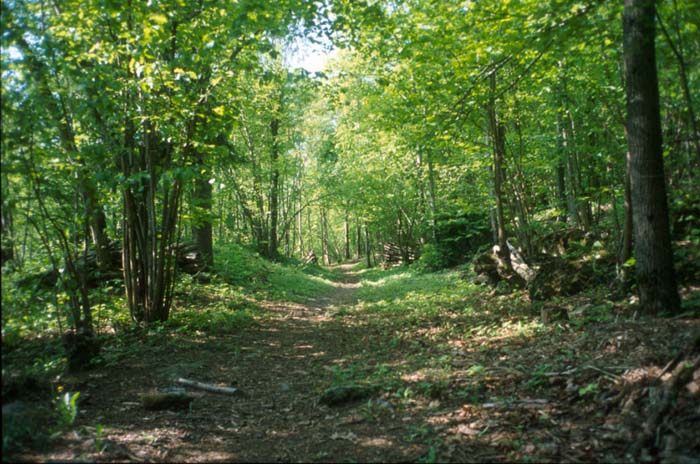 Temperate Climate Zone
Temperate zones are usually in 60s so it's cold and warm. The continents in the temperate zone are North America, and Europe,  Asia, the tip of South America.  Temperate zones get sometimes snow. Temperate zones have a lot of grasslands. Temperate zones have a lot of rich soil in the grass.
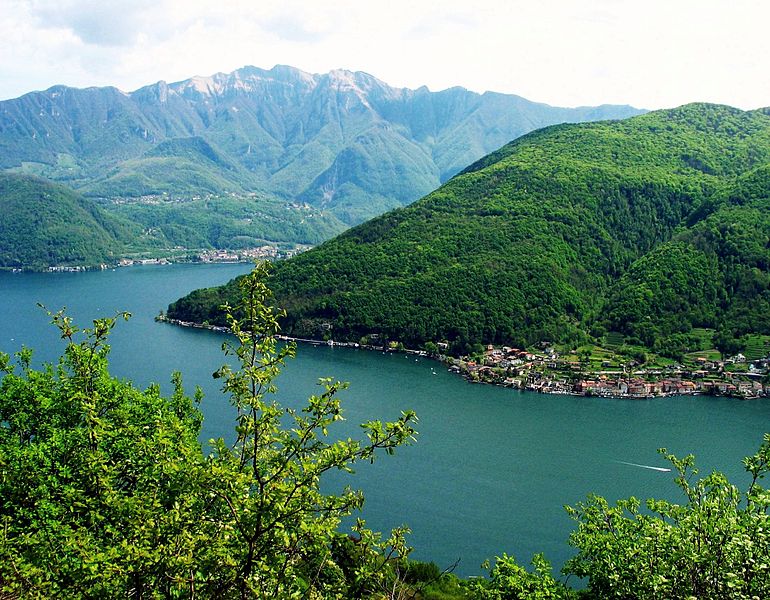 This Photo by Unknown author is licensed under CC BY-SA.
This Photo by Unknown author is licensed under CC BY-SA.
Desert Climate Zone
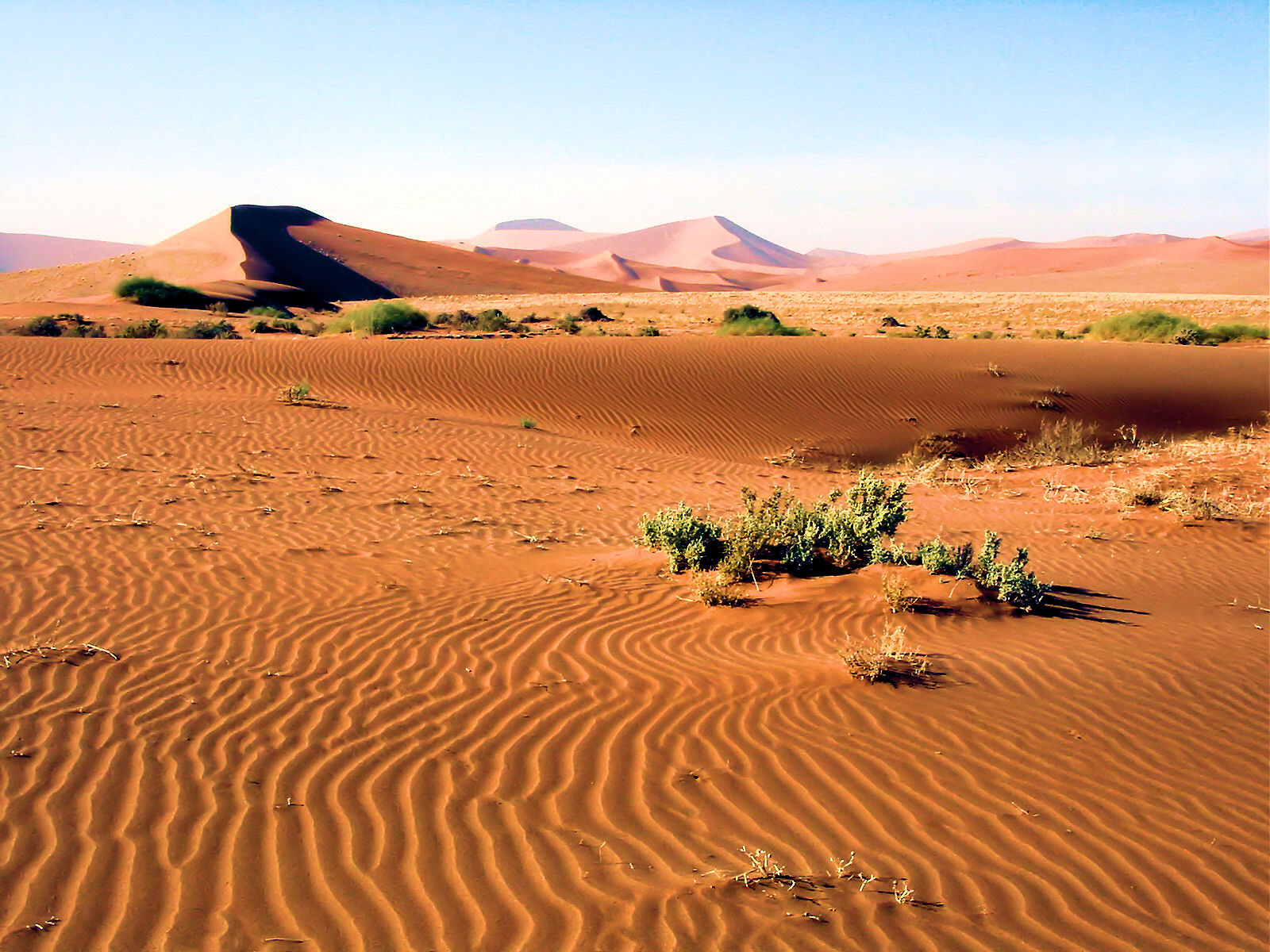 Deserts are very hot.  Deserts are also sandy and dry and very few plants grow. They only get 10 inches of rain every year. Some of the water gets evaporated before it could hit
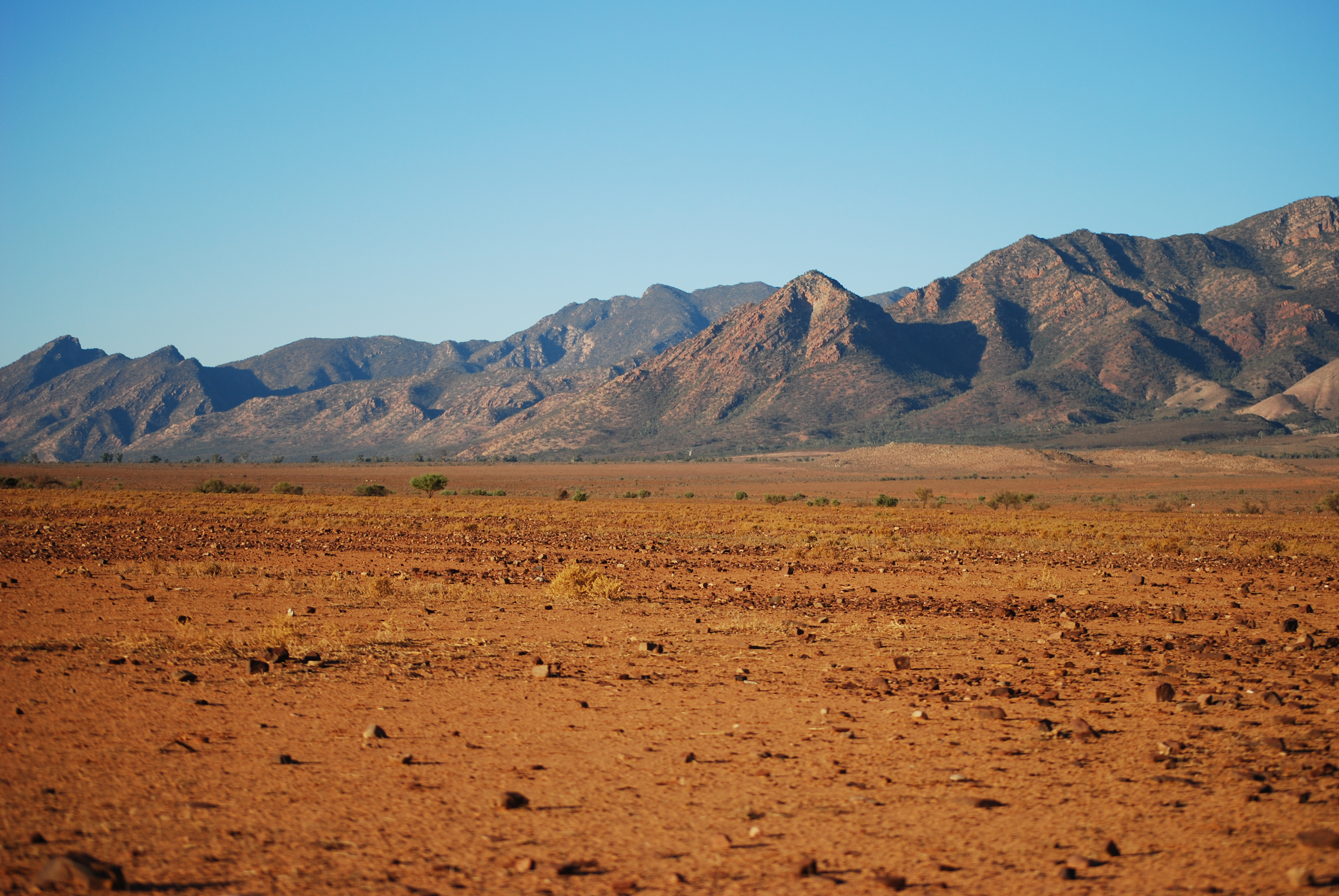 This Photo by Unknown author is licensed under CC BY-SA.
This Photo by Unknown author is licensed under CC BY-SA.
Polar Climate Zone
Polar zones are very cold and there's no sun light. There is no trees at the polar zones. The sun during the summer days is out for 24 hours a day. There's no plants that could grow there because how cold it is.
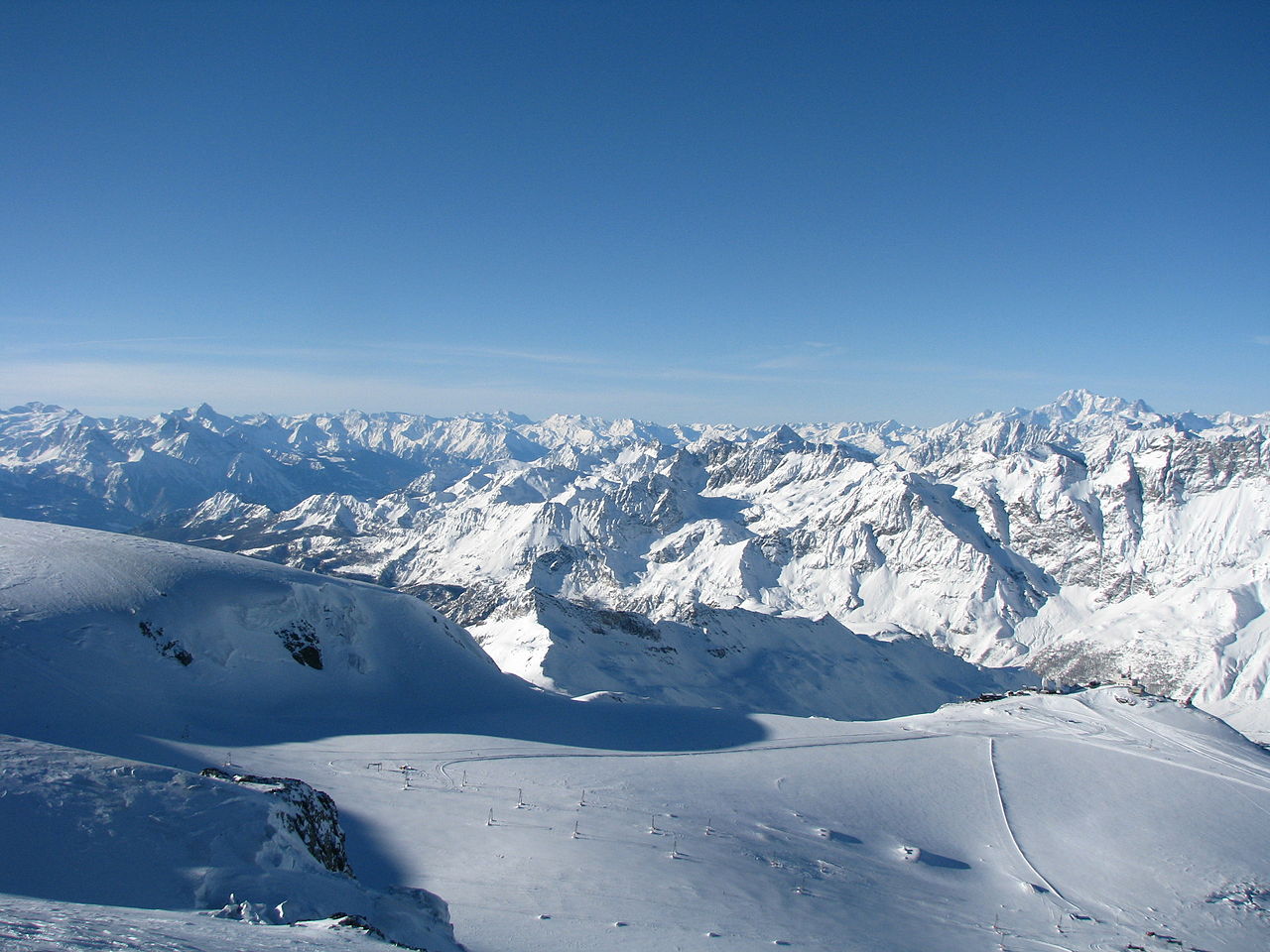 This Photo by Unknown author is licensed under CC BY-SA.
Cumulonimbus Clouds
Cumulonimbus clouds are very tall and fluffy. Also brings lighting and rain. It usually lasts under a hour or more.
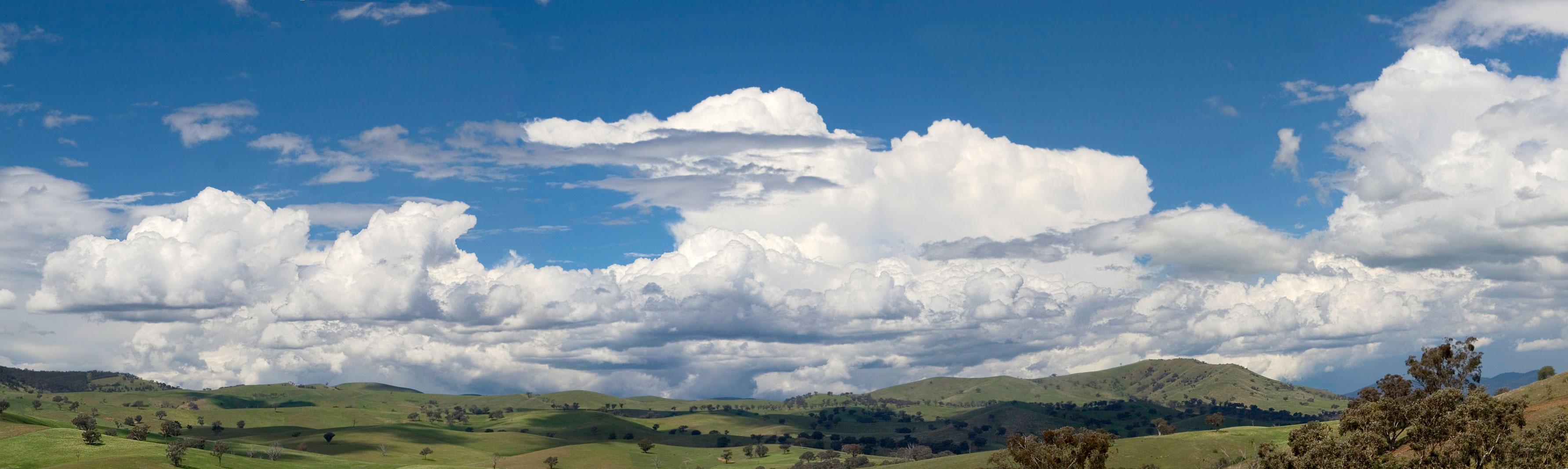 This Photo by Unknown author is licensed under CC BY-SA.
This Photo by Unknown author is licensed under CC BY-SA.
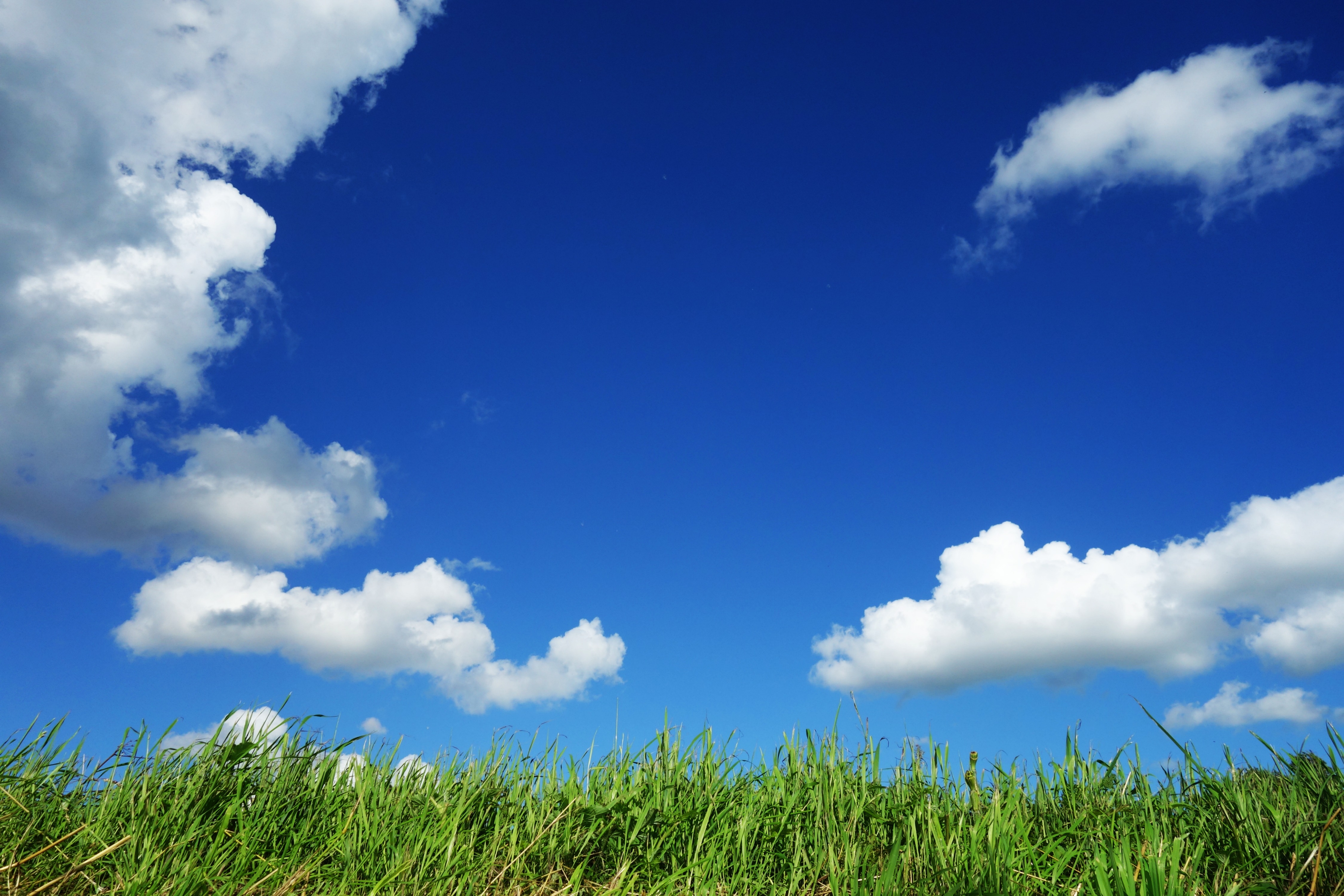 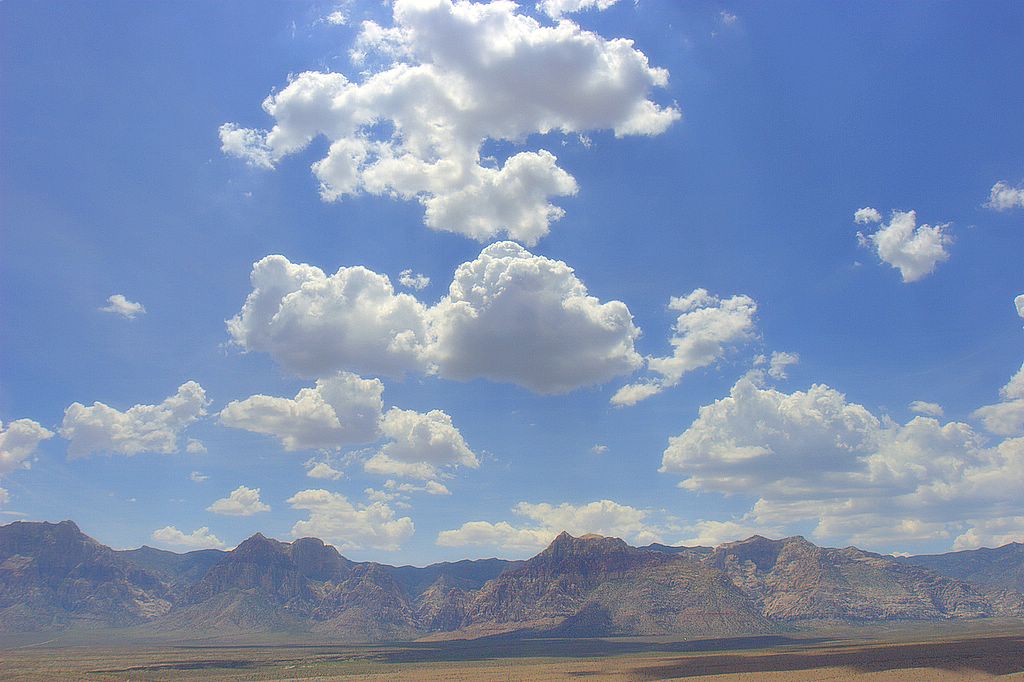 Cumulus Clouds
Cumulus clouds are very fluffy,  big, and there's nice weather and no storm. It also doesn't bring any rain.
This Photo by Unknown author is licensed under CC BY-SA.
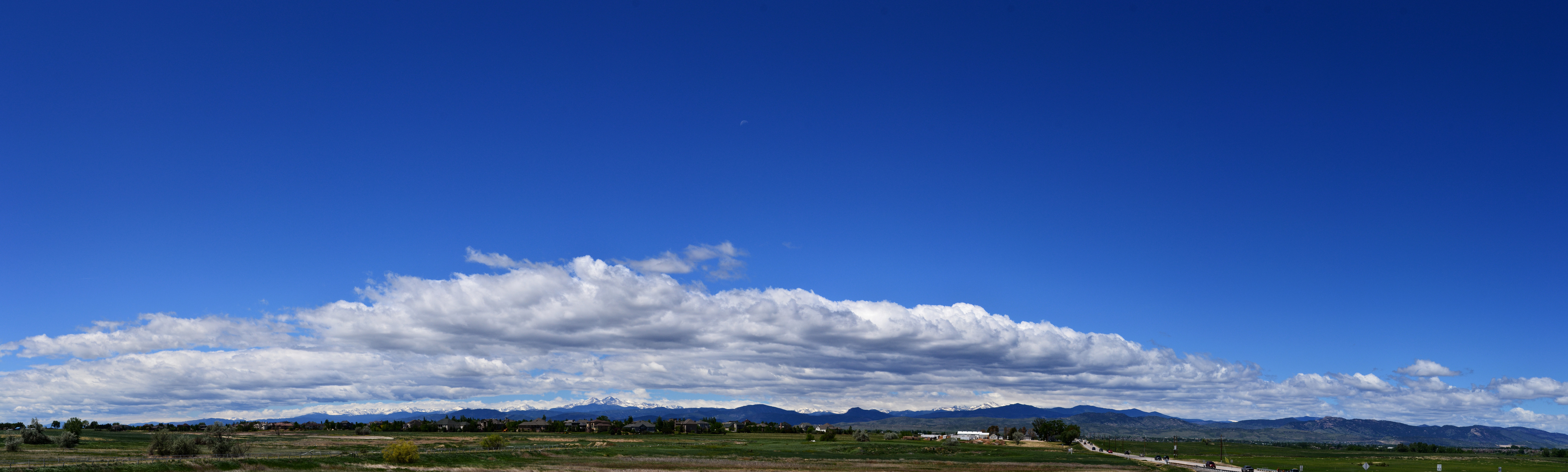 Stratus Clouds
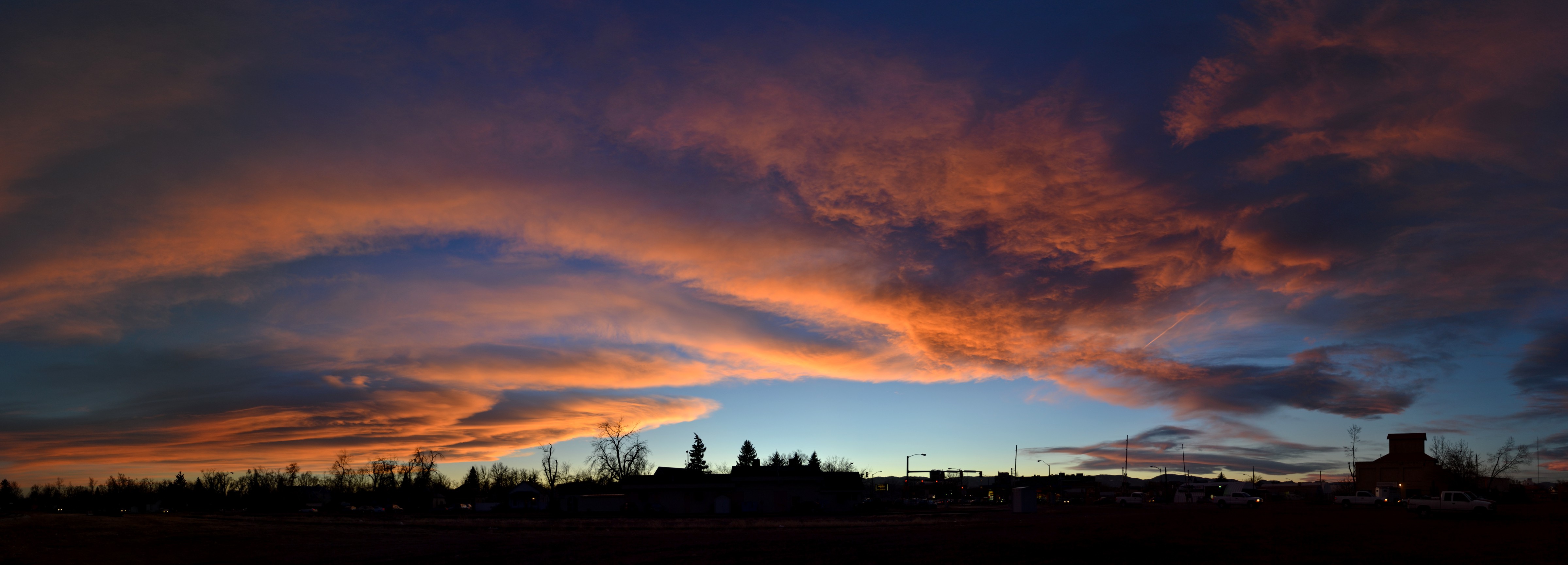 Stratus clouds are very spread out so it could change into a different cloud. It's also a very gloomy cloud but doesn't bring any rain at all.  They also cover the whole sky for how spread out it is.
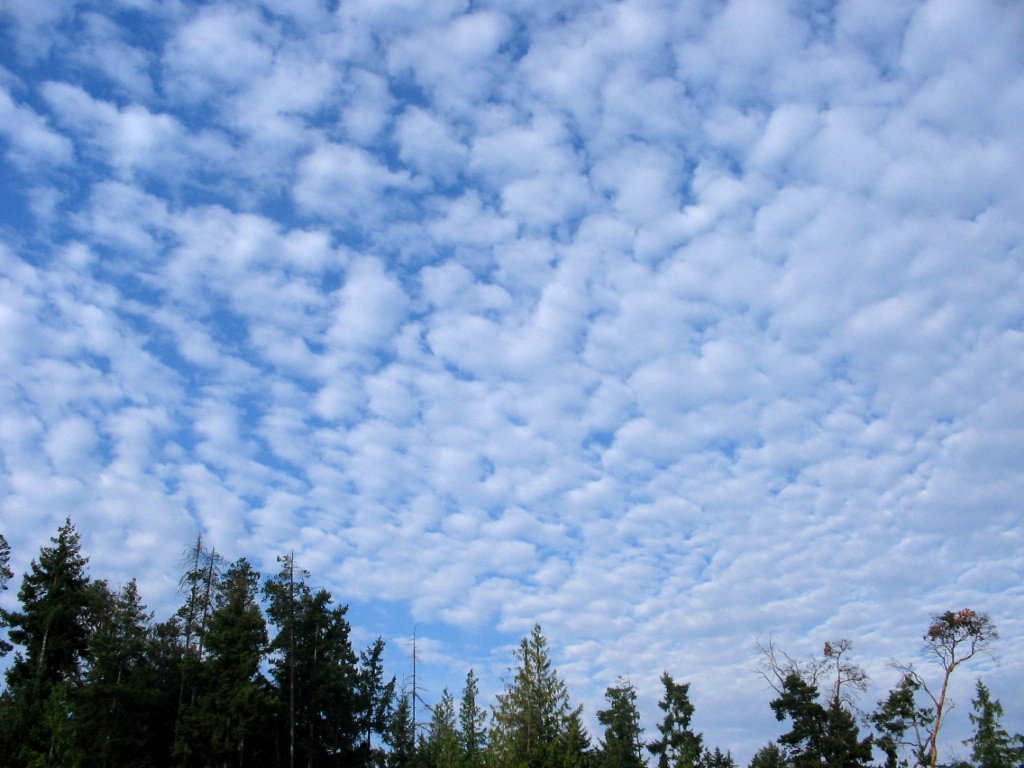 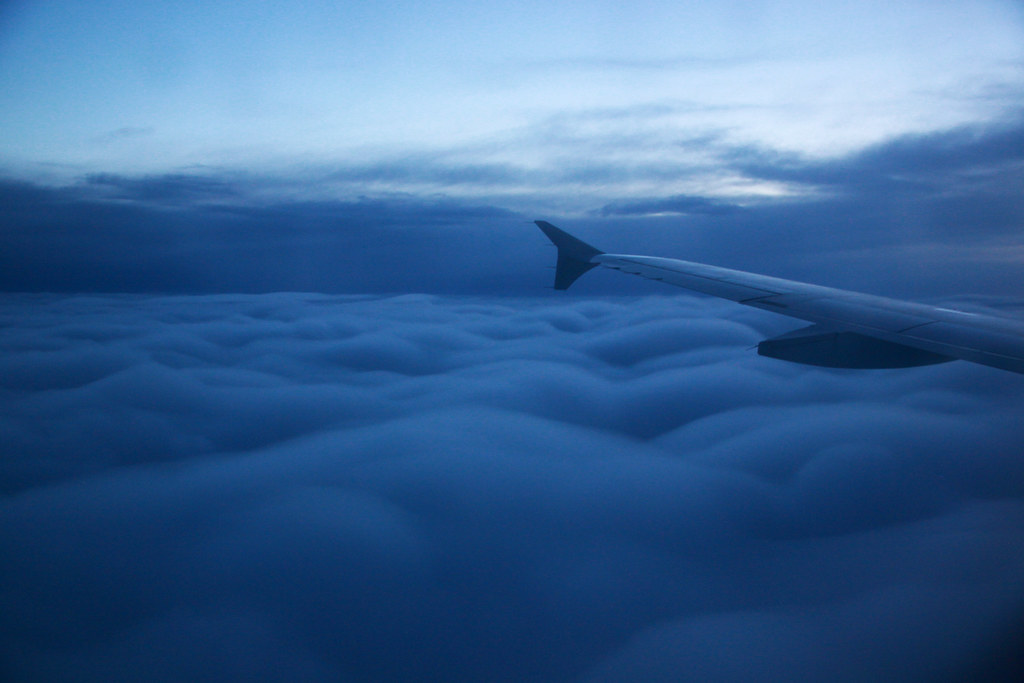 This Photo by Unknown author is licensed under CC BY-SA-NC.
This Photo by Unknown author is licensed under CC BY-NC-ND.
This Photo by Unknown author is licensed under CC BY-SA.
This Photo by Unknown author is licensed under CC BY-SA.
This Photo by Unknown author is licensed under CC BY-SA.
Stratonimbus Clouds
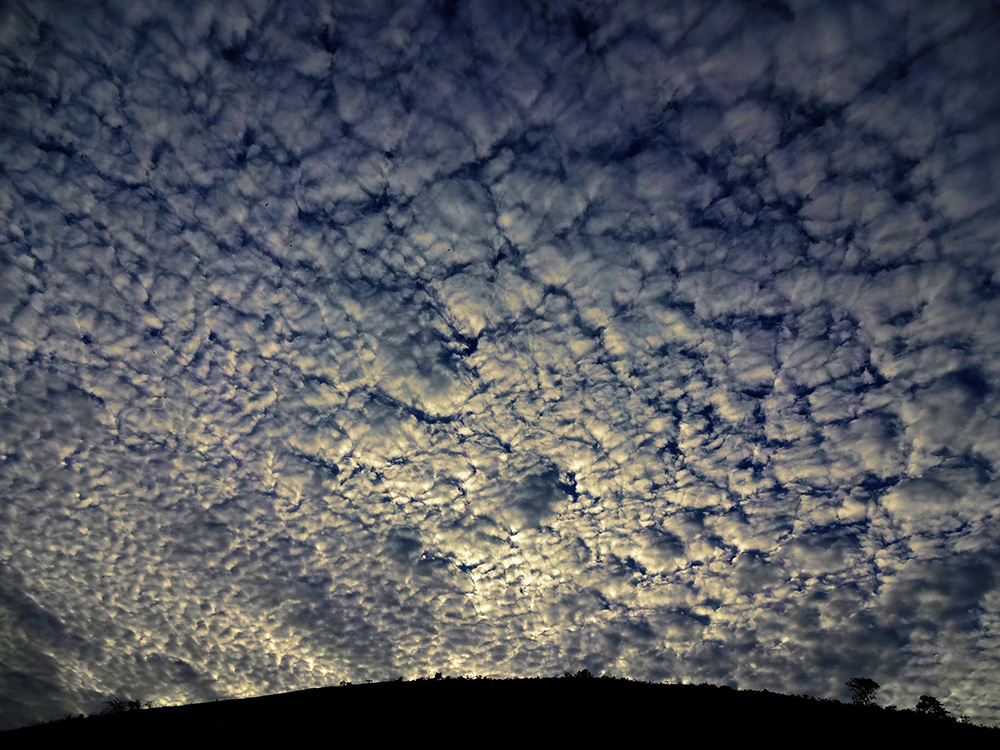 Stratonimbus clouds are very thick and spread out. Also they are dark. They bring rain and could last all day long.
This Photo by Unknown author is licensed under CC BY-SA.
This Photo by Unknown author is licensed under CC BY-SA.
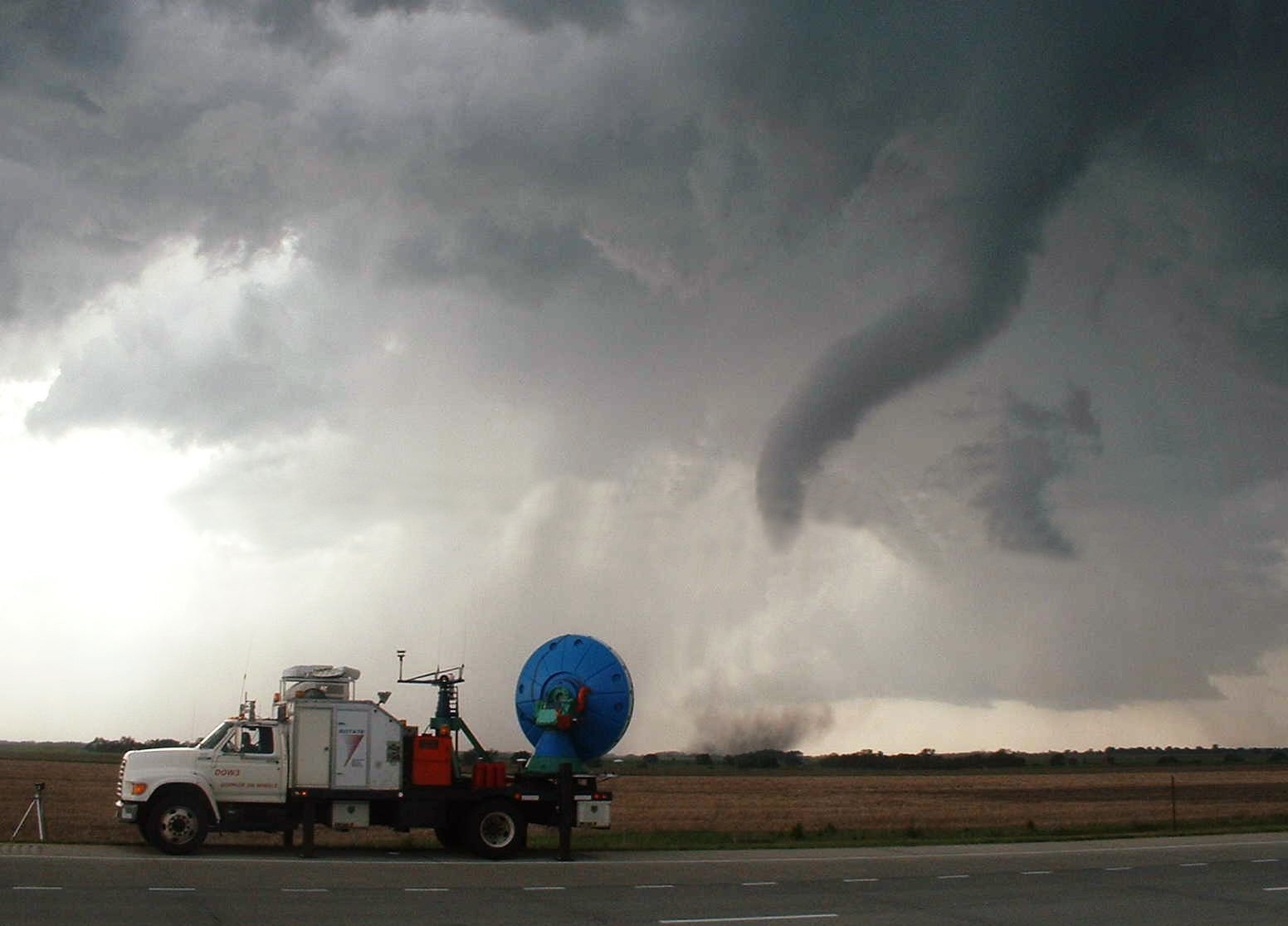 Extreme Weather. Tornadoes happen when hot and cold wind combine and don't get along. Tornadoes are dark and have very fast winds that could lift a car. Some Tornadoes last hours or some just last a few seconds. Tornadoes could do a lot of damage that could destroy a house.
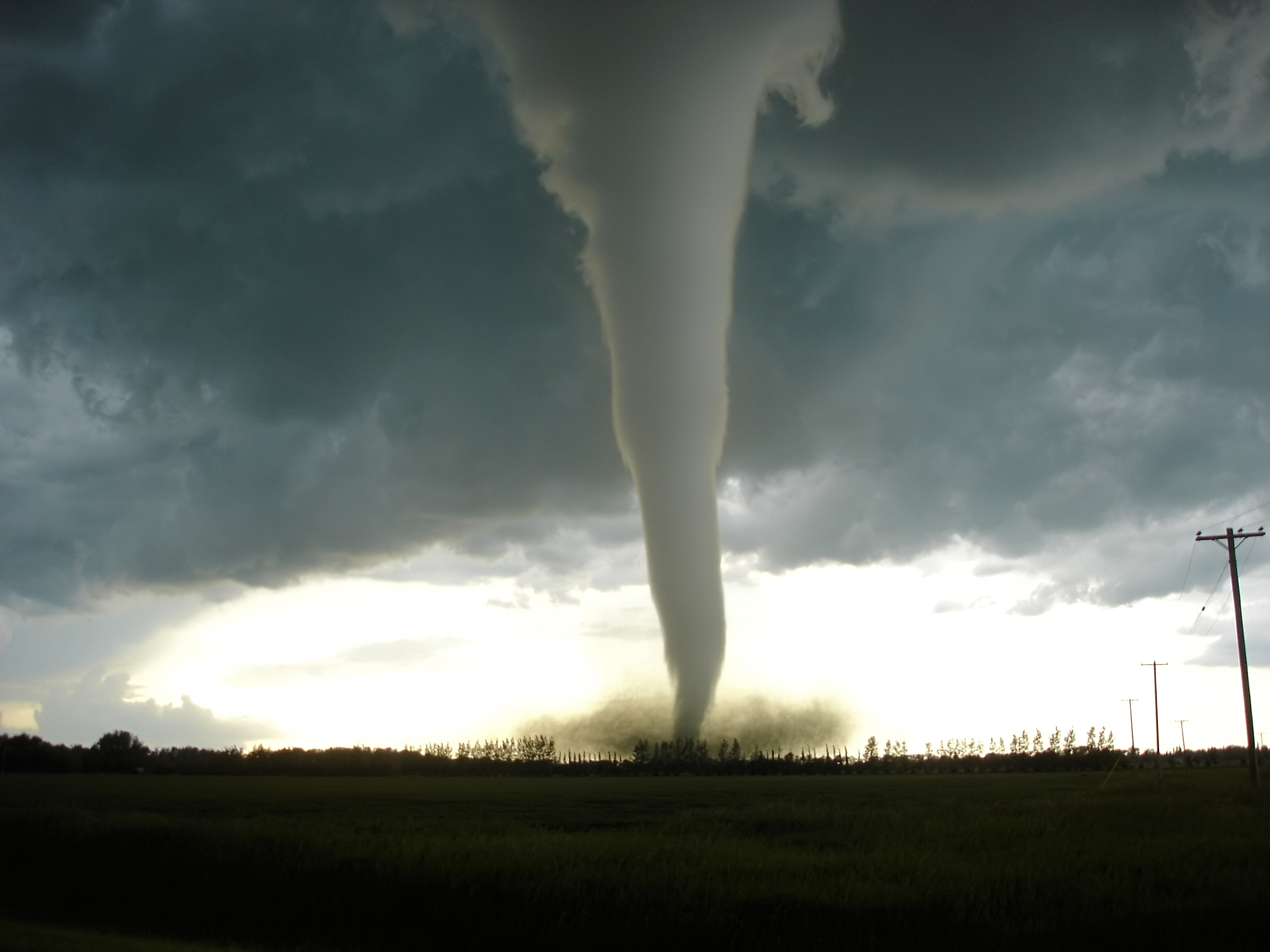 This Photo by Unknown author is licensed under CC BY-SA.
This Photo by Unknown author is licensed under CC BY-SA.
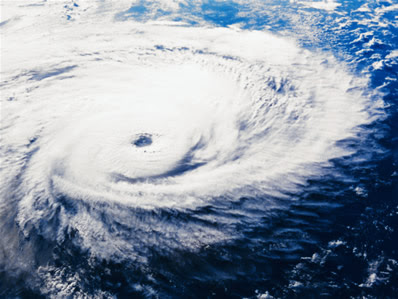 Extreme Weather -Hurricanes
Hurricanes have very fast winds that can knock down trees. They also can cause floods and they can cause sea levels to rise. They also turn off electricity when they go through towns.
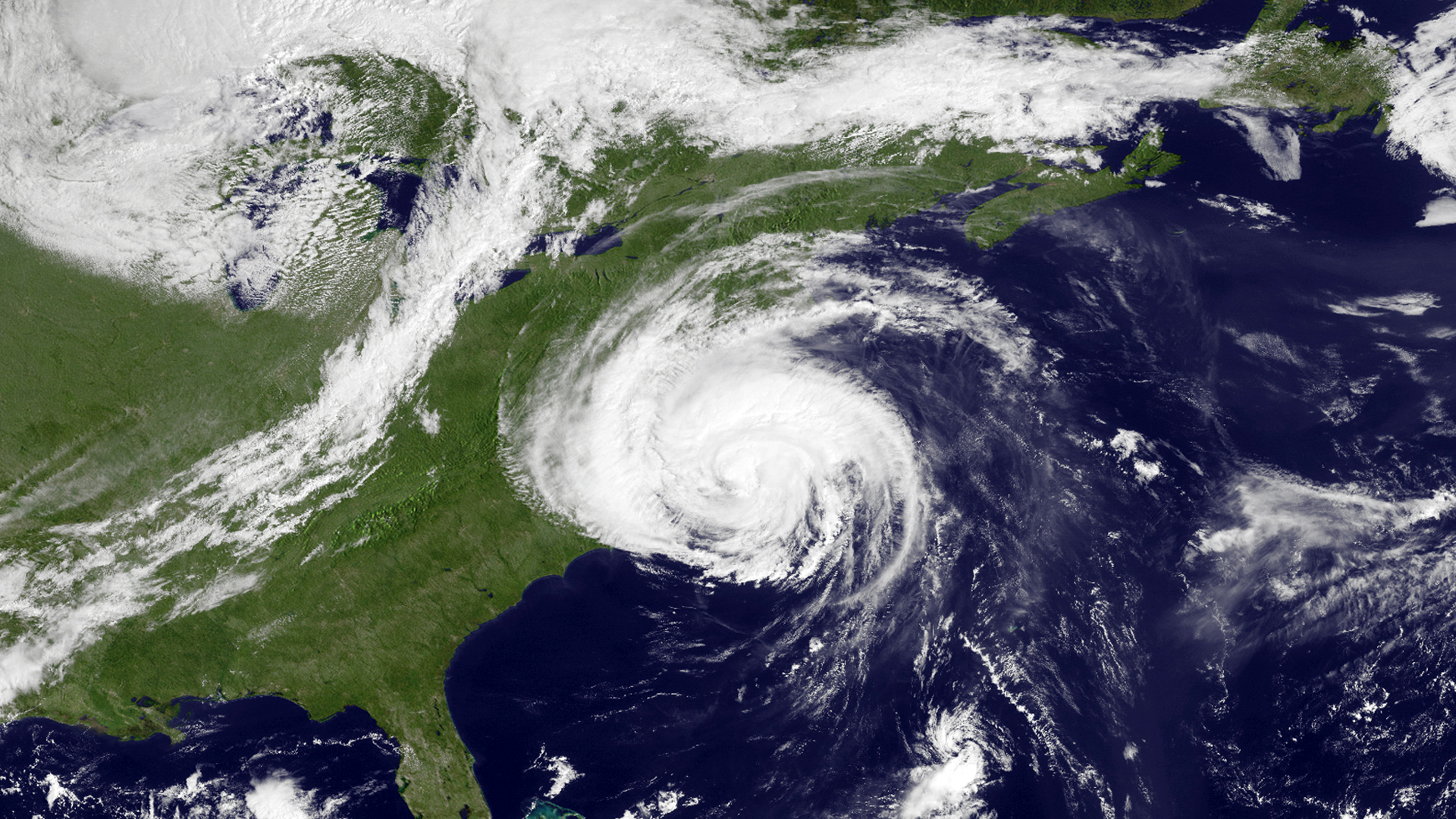 This Photo by Unknown author is licensed under CC BY-SA.
This Photo by Unknown author is licensed under CC BY-SA-NC.
This Photo by Unknown author is licensed under CC BY-SA-NC.
[Speaker Notes: tr]
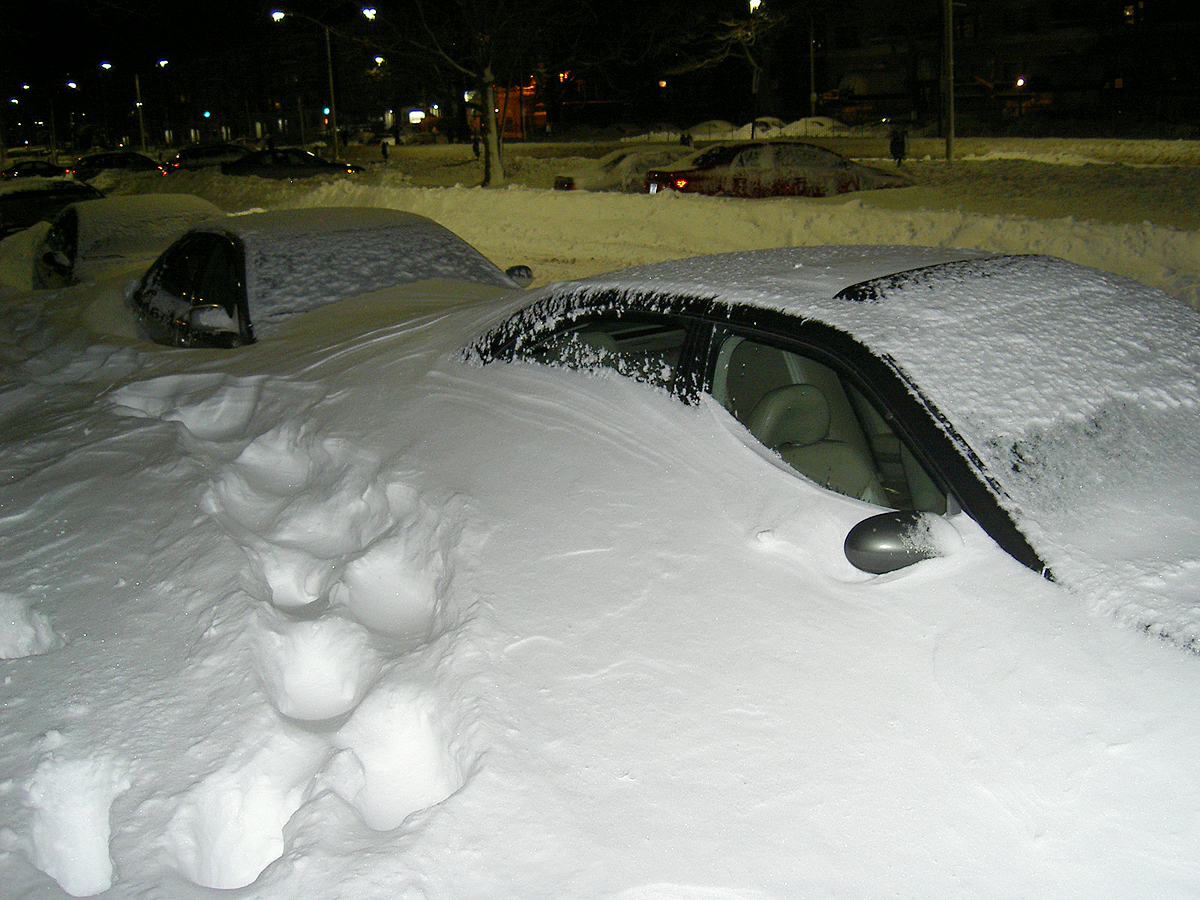 Blizzards
Blizzards can badly hurt people because for the strong winds and the coldness and frostbite. Blizzards can also cave to houses and can turn off electricity. They also could cause very bad damage to houses and other buildings. It can also starve people because if people run out food they can't go outside because there's too much snow. Blizzards could also cover cars in snow and could block the roads.
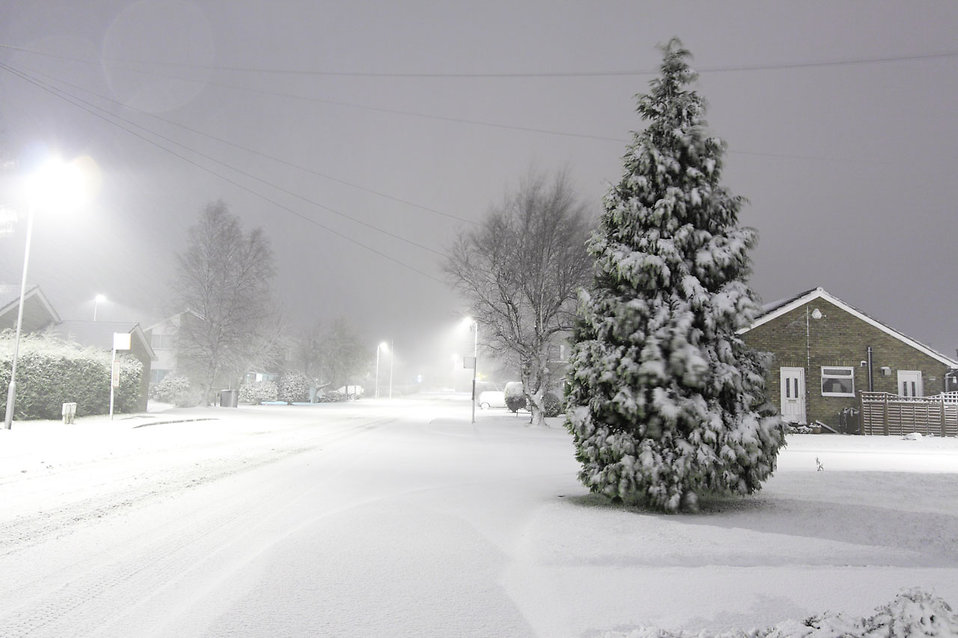 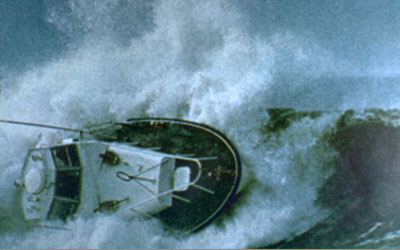 Extreme weather Tsunami
Tsunamis can cause very bad damage and they also form by earthquakes or a volcanic eruption and it could form by tides coming together. The sea level can also rise very high. It can cause tall buildings to fall if it's not stable. It can also kill a lot of people by drowning or can break glass and can hit people.
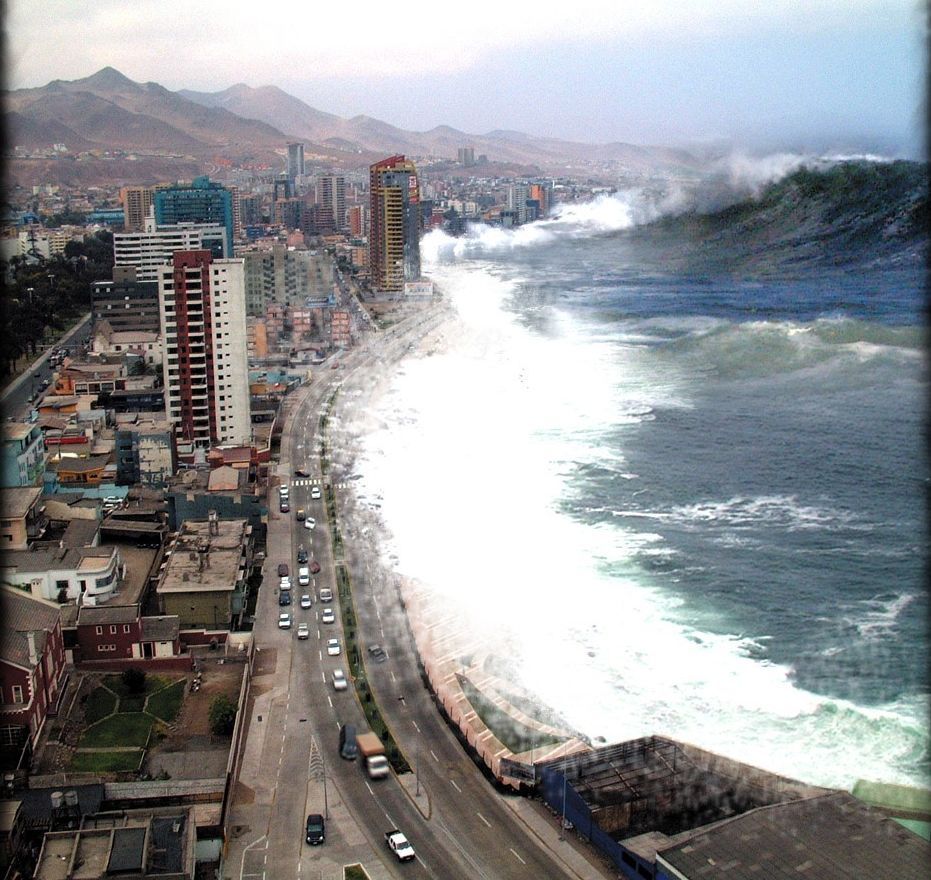 This Photo by Unknown author is licensed under CC BY-SA.
This Photo by Unknown author is licensed under CC BY-NC-ND.
This Photo by Unknown author is licensed under CC BY-NC-ND.
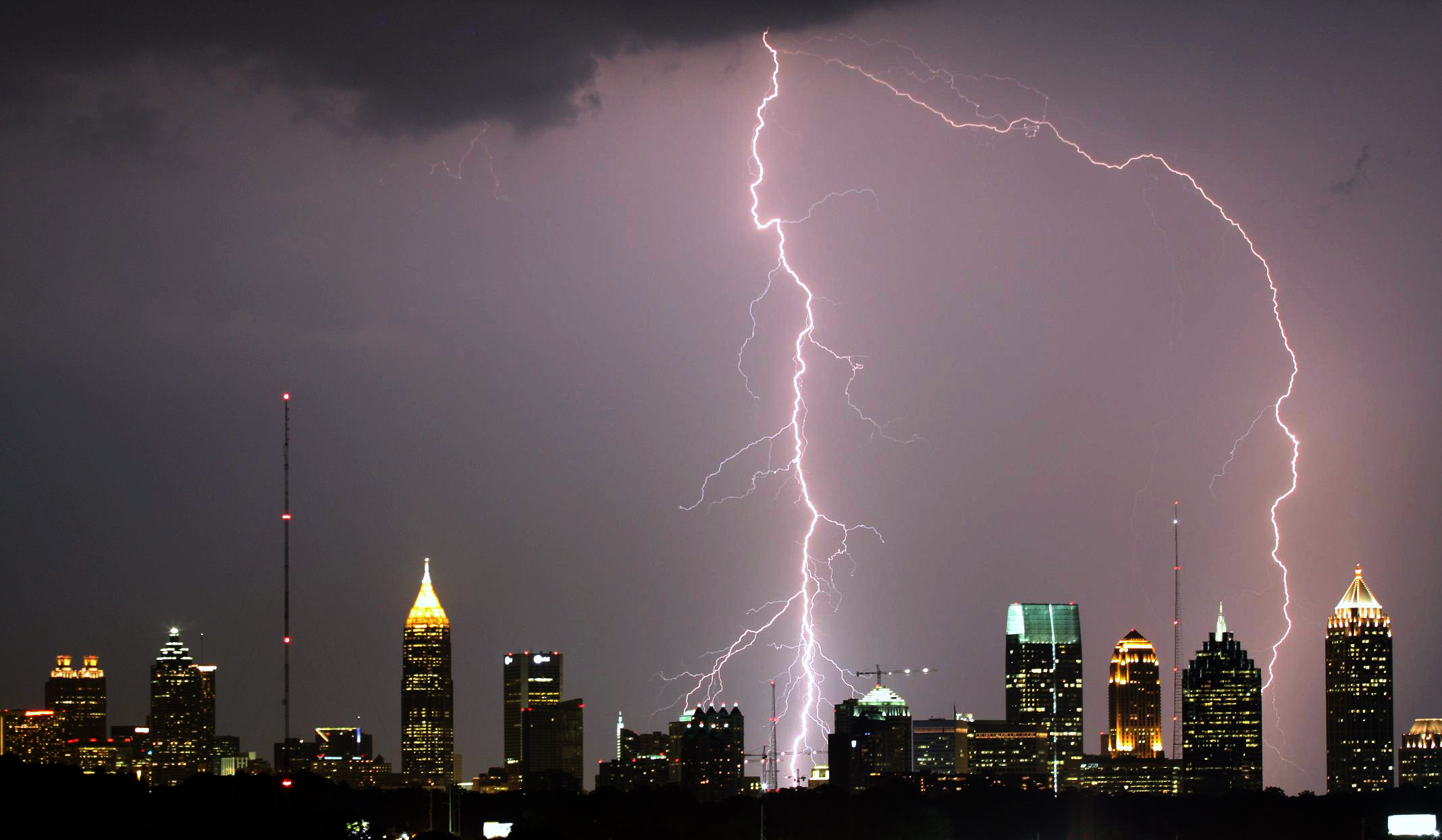 Lightning
Lightning can cause very bad damage because it's electricity and damage. It can also turn off electricity and can also kill people because the lightning could hit people. Lightning can also be different colors.
This Photo by Unknown author is licensed under CC BY-SA.
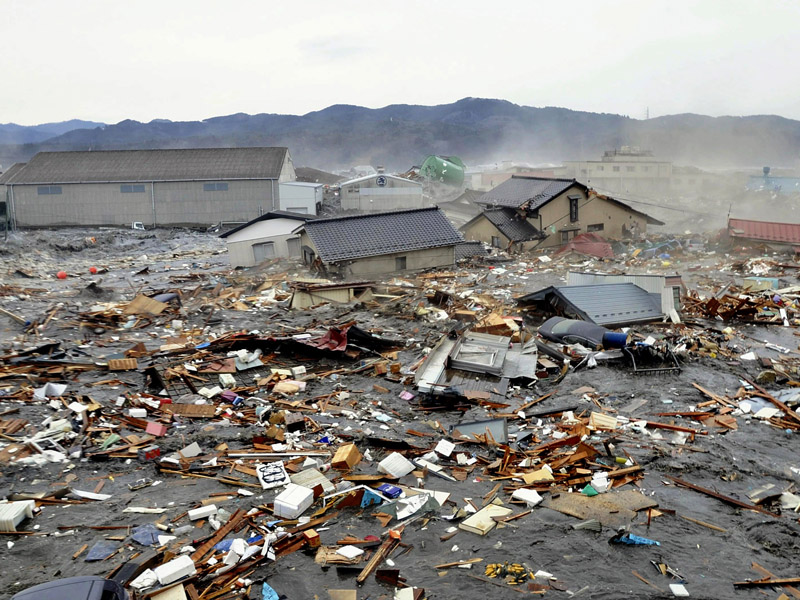 Pictures
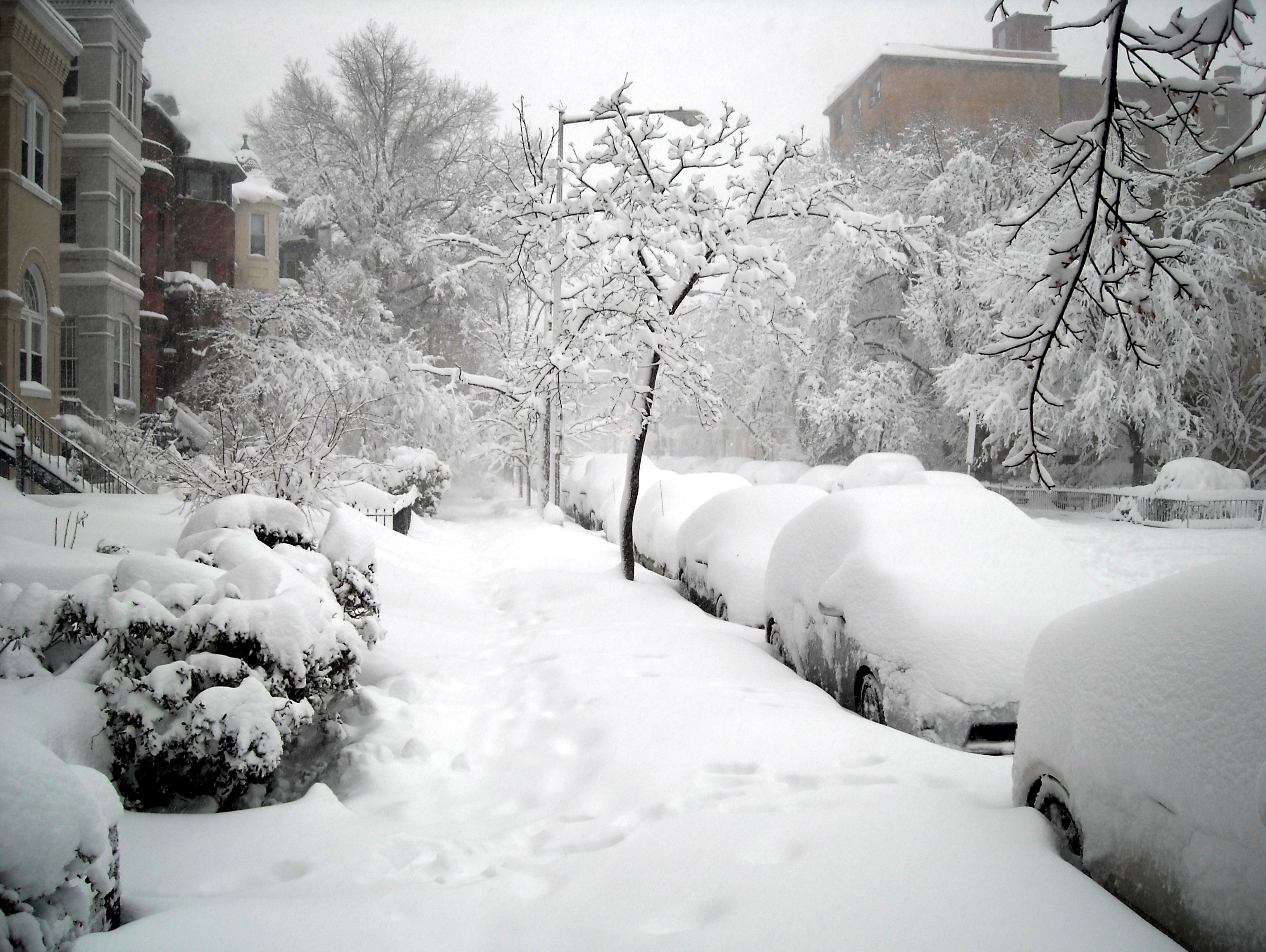 This Photo by Unknown author is licensed under CC BY-SA.
This Photo by Unknown author is licensed under CC BY-SA.